Figure 1. Schematic of the organotypic coculture preparation (P1–3 mice) and types of activity recorded from VTA/SN-PFC ...
Cereb Cortex, Volume 23, Issue 12, December 2013, Pages 2905–2922, https://doi.org/10.1093/cercor/bhs275
The content of this slide may be subject to copyright: please see the slide notes for details.
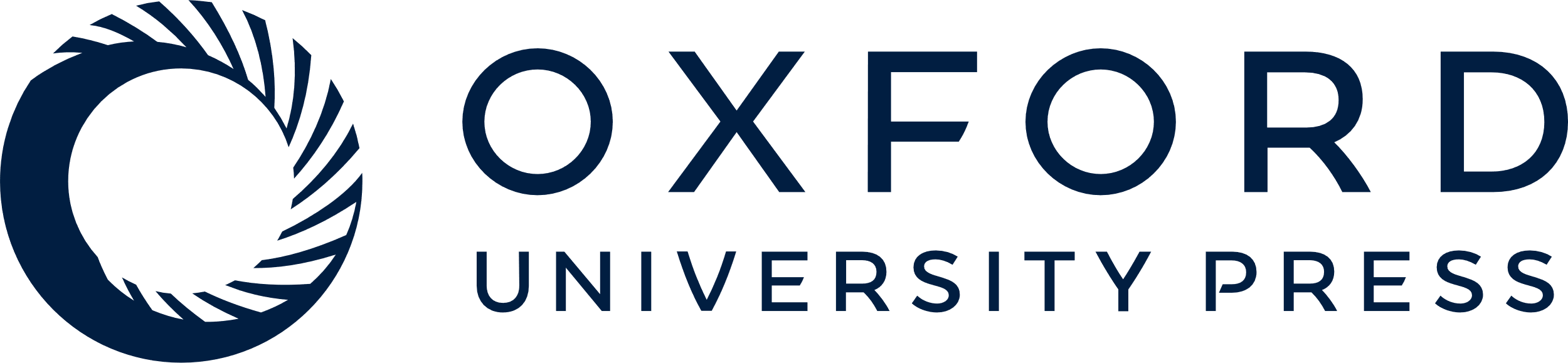 [Speaker Notes: Figure 1. Schematic of the organotypic coculture preparation (P1–3 mice) and types of activity recorded from VTA/SN-PFC cocultures. (A) Picture of a VTA/SN-PFC coculture on a semiporous membrane at 1 DIV (day in vitro). The white dashed line indicates the border between VTA/SN complex and PFC. The 2 black circles indicate the VTA region and the medial PFC (mPFC), where the stimulation for patch-clamp recordings is applied (parallel black lines) and the single-cell recording is performed (convergent black lines), respectively. (B) Picture of a VTA/SN-PFC coculture on multielectrode arrays with an interelectrode distance of 200 μm, taken at 1 DIV. (C) The border region between VTA/SN complex and PFC at 7 DIV is shown and it is possible to notice the newborn projections grown between the 2 areas of the coculture. Scale bars: (A) 400 μm; (B) 200 μm; (C) 100 μm. (D, left) Example of a burst of action potentials recorded from a coculture at 5 DIV. Each row shows the activity of a neuron, while each vertical line represents the timestamp of an action potential; the dashed line separates neurons belonging to the VTA (n = 13, bottom) from those belonging to the PFC (n = 13, upper part). (D, right) Exemplary superimposed spikes recorded from one electrode under the PFC (upper panels) and from one electrode under the VTA/SN complex (lower panels) of a coculture. The different colors (yellow and green) indicate spikes of different amplitudes, which have been sorted into different units using a mixed amplitude-duration criterion (see Methods section). The white squares line represents the average waveforms of each unit. (Scale bars: x-axis, 200 μs; y-axis, 90 μV). (E) Example of local field potentials recorded from the VTA/SN complex (bottom) and the PFC (upper). The waveforms shown in the graphs are as average ± SEM of 900 s recordings.


Unless provided in the caption above, the following copyright applies to the content of this slide: © The Author 2012. Published by Oxford University Press. All rights reserved. For Permissions, please e-mail: journals.permissions@oup.com]